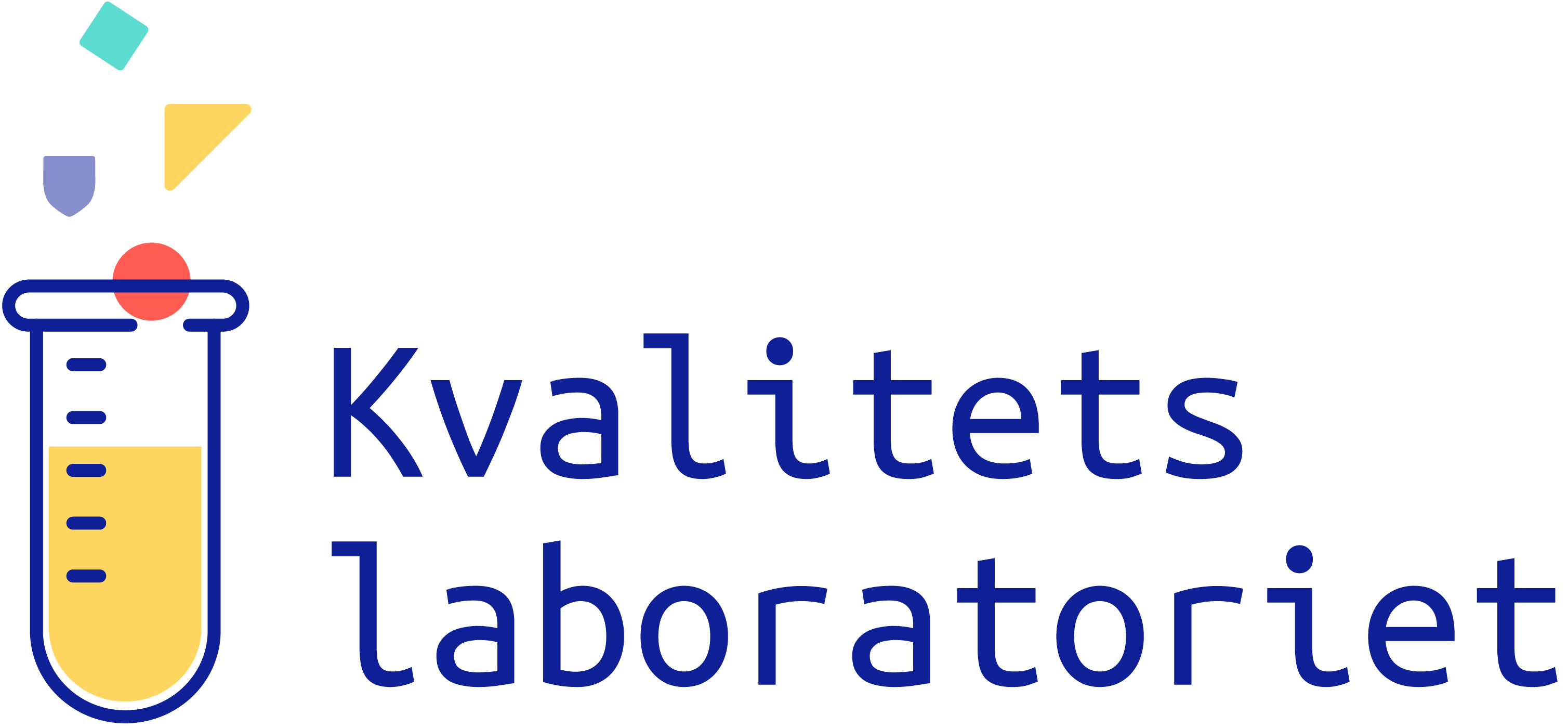 Aktiviteter: refleksjon og læring
Etikk
I denne presentasjonen finner du forslag til ulike refleksjonsoppgaver du bruke i en kompetansehevingsprosess innenfor kompetanseområdet Etikk.Forslagene er ment som inspirasjon. Du kan ta utgangspunkt i oppgavene og endre og tilpasse, slik at det passer deg.
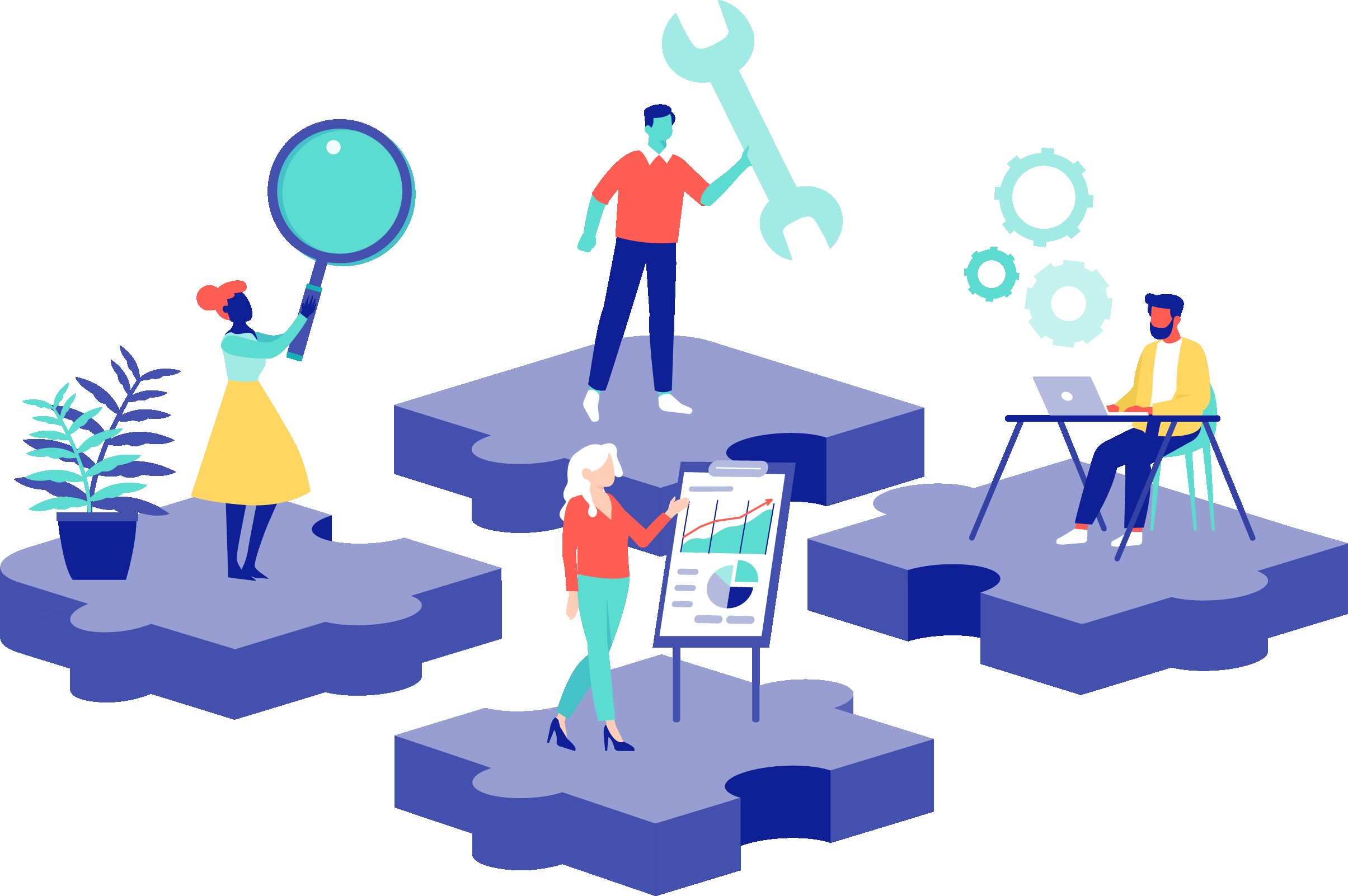 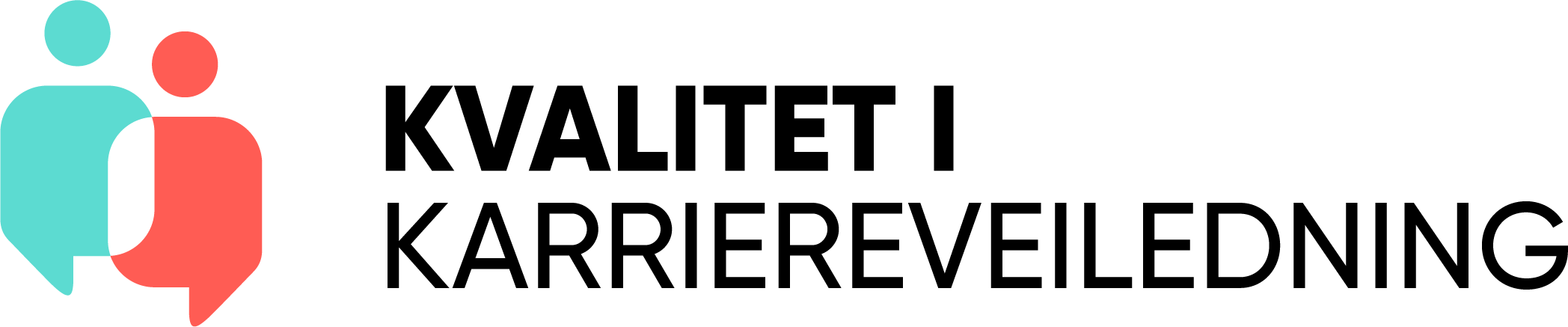 Etikk
Refleksjon
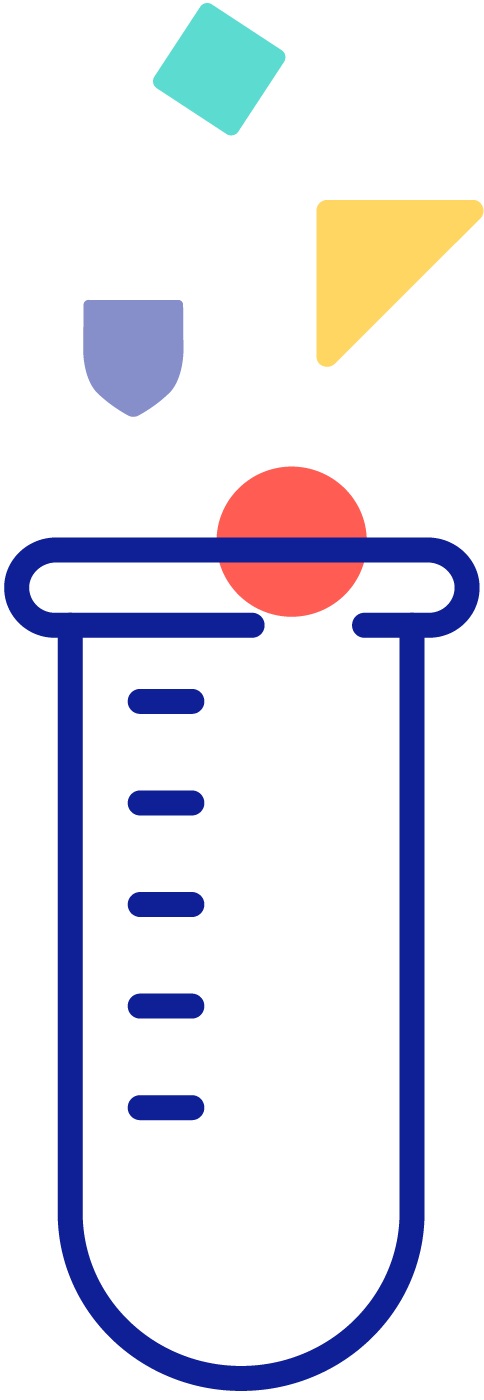 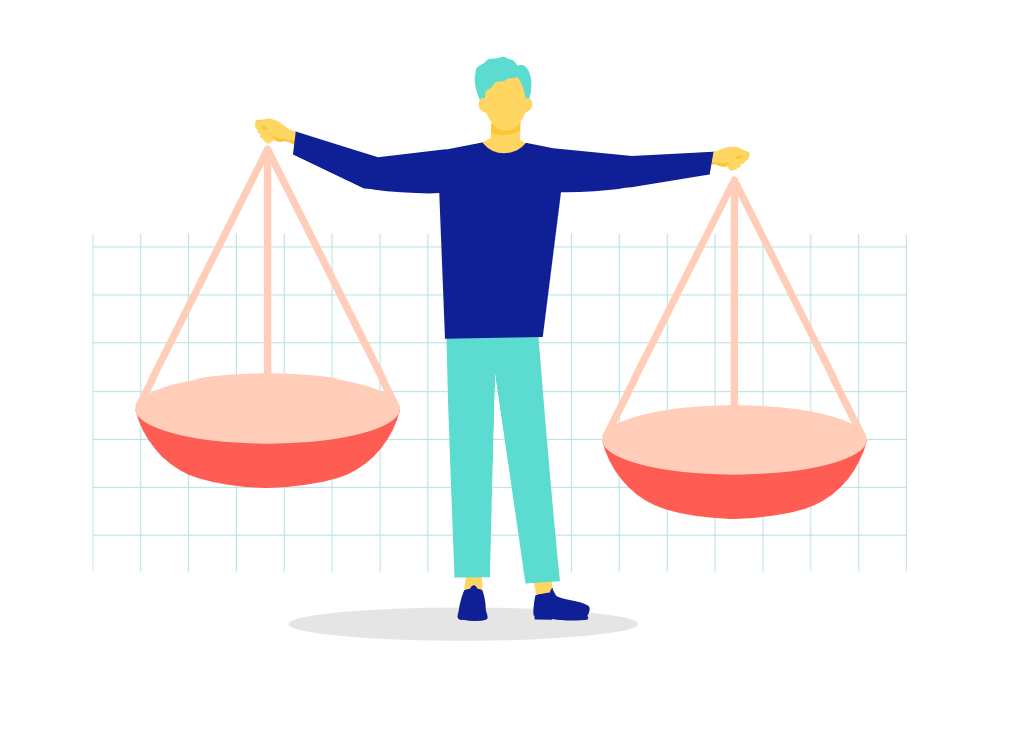 Betydningen av etikk i karriereveiledningen
Hvordan er etisk forsvarlig praksis er en forutsetning for god kvalitet og profesjonalitet i karriereveiledningen?
Hva det betyr for deg å møte veisøker med åpenhet og respekt?
Hva legger du i at karriereveileder har god rolleforståelse, og hvordan forstår du betydningen av å vise god rolleforståelse?
Hvilken fordeler kan det ha å være bevisst egne holdninger og kompetanse? 
Hvilket utbytte kan det gi å reflektere systematisk over egen praksis og forholder seg konkret og refleksivt til de etiske retningslinjene for karriereveiledning?
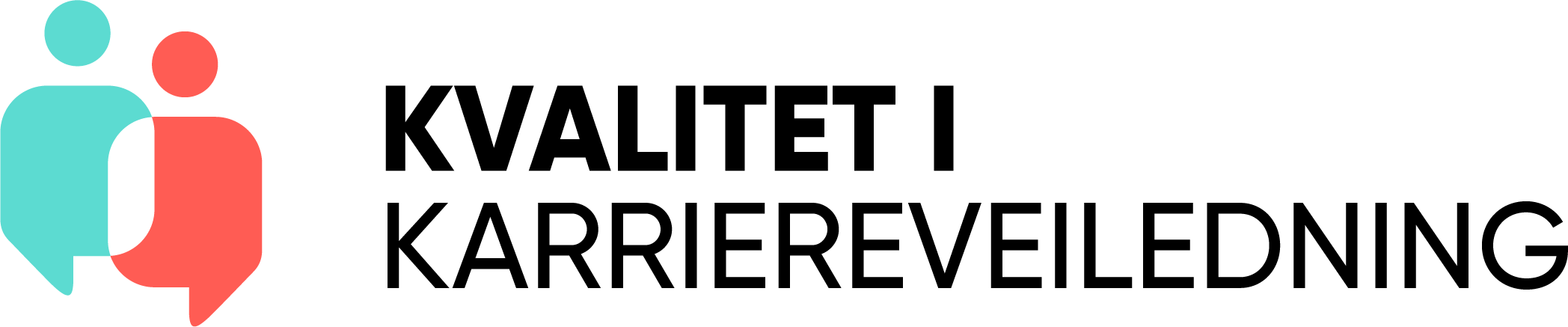 Etikk
Refleksjon
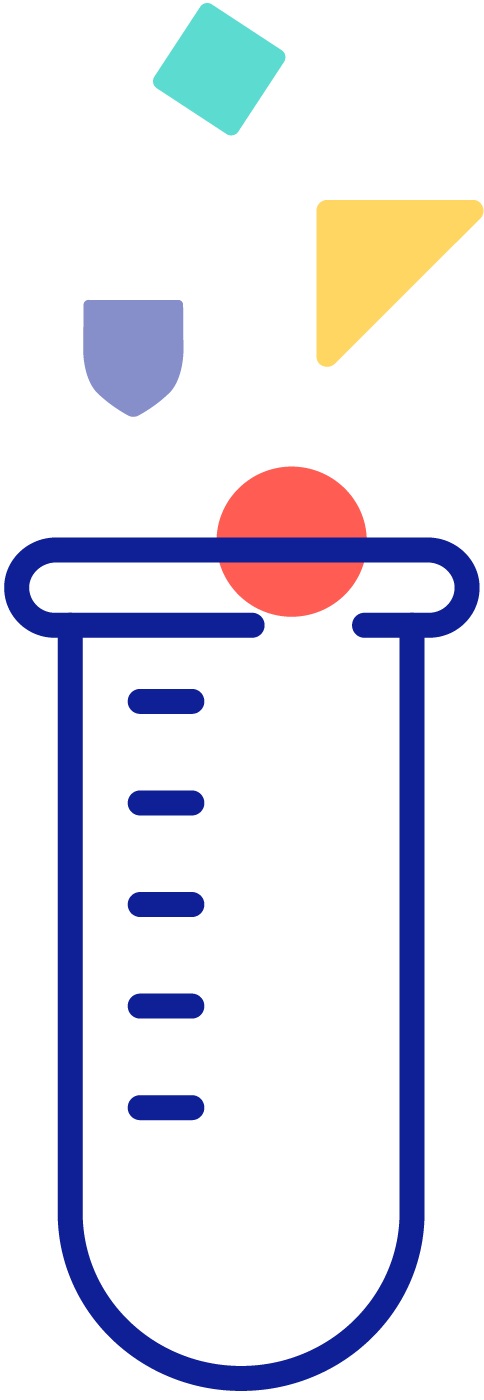 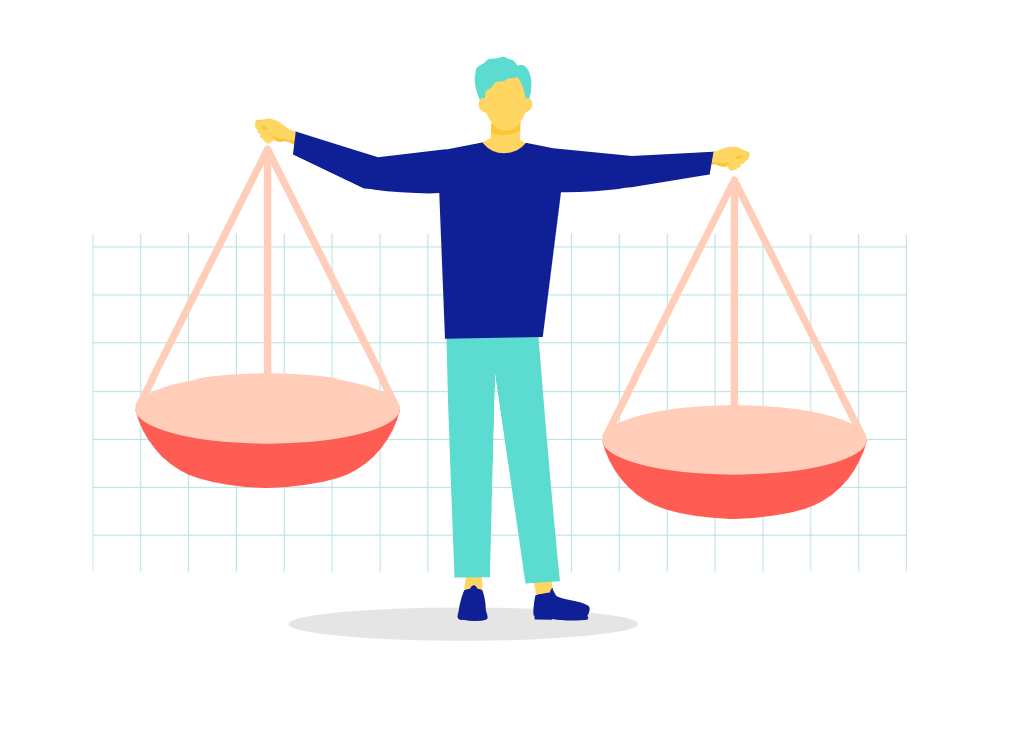 Etisk kompetanse
Kravet til profesjonalitet i karriereveiledning uttrykker det verdifulle i at karriereveiledere kjenner sitt fag og fagets grenseområder. Profesjonalitet handler om å kunne det man gjør, og å gjøre det man kan. 

Hvilken betydning kan karriereveileders etiske kompetanse ha for profesjonalitet?
Hvordan kan du jobbe med å utvikle din bevissthet og dømmekraft i møtet med utfordringene og spenningene som ligger i å utøve karriereveiledning?
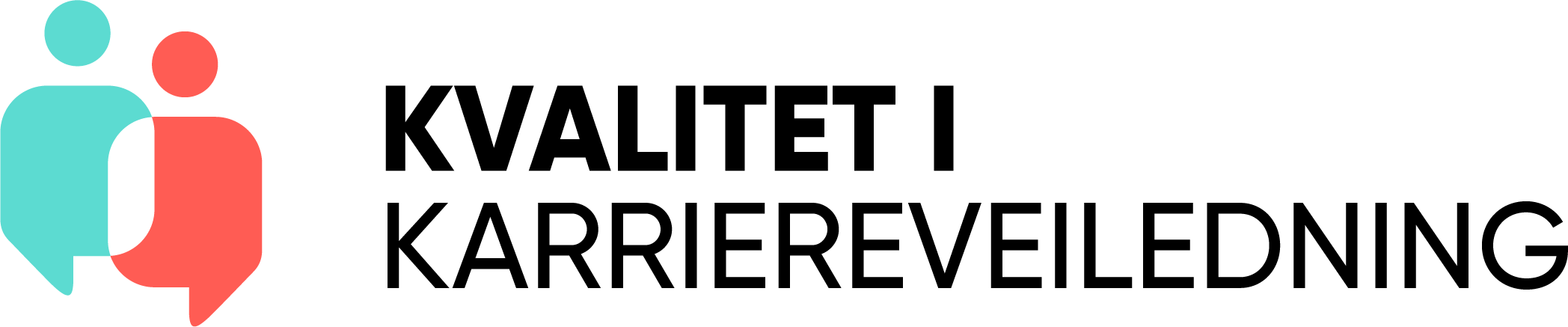